1
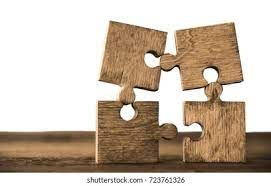 Terrorism financing, fraud and organised crime – time for a joined-up approach?
‘Organised Crime: the present and the future’
University College London, June 19th 2023
Professor Nic Ryder
Cardiff University
rydern@cardiff.ac.uk
Terrorism financing, fraud and organised crime – time for a joined-up approach?
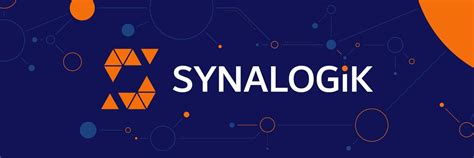 Research Funding
This work has been conducted under funding provided by InnovateUK (Activist Financing, Organised Crime/Fraud and Suspicious Activity Reports) Synalogik and RUSI
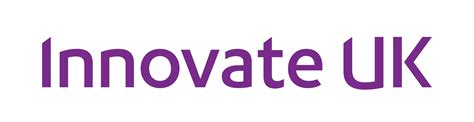 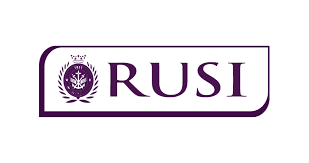 Terrorism financing, fraud and organised crime – time for a joined-up approach?
2
Abstract
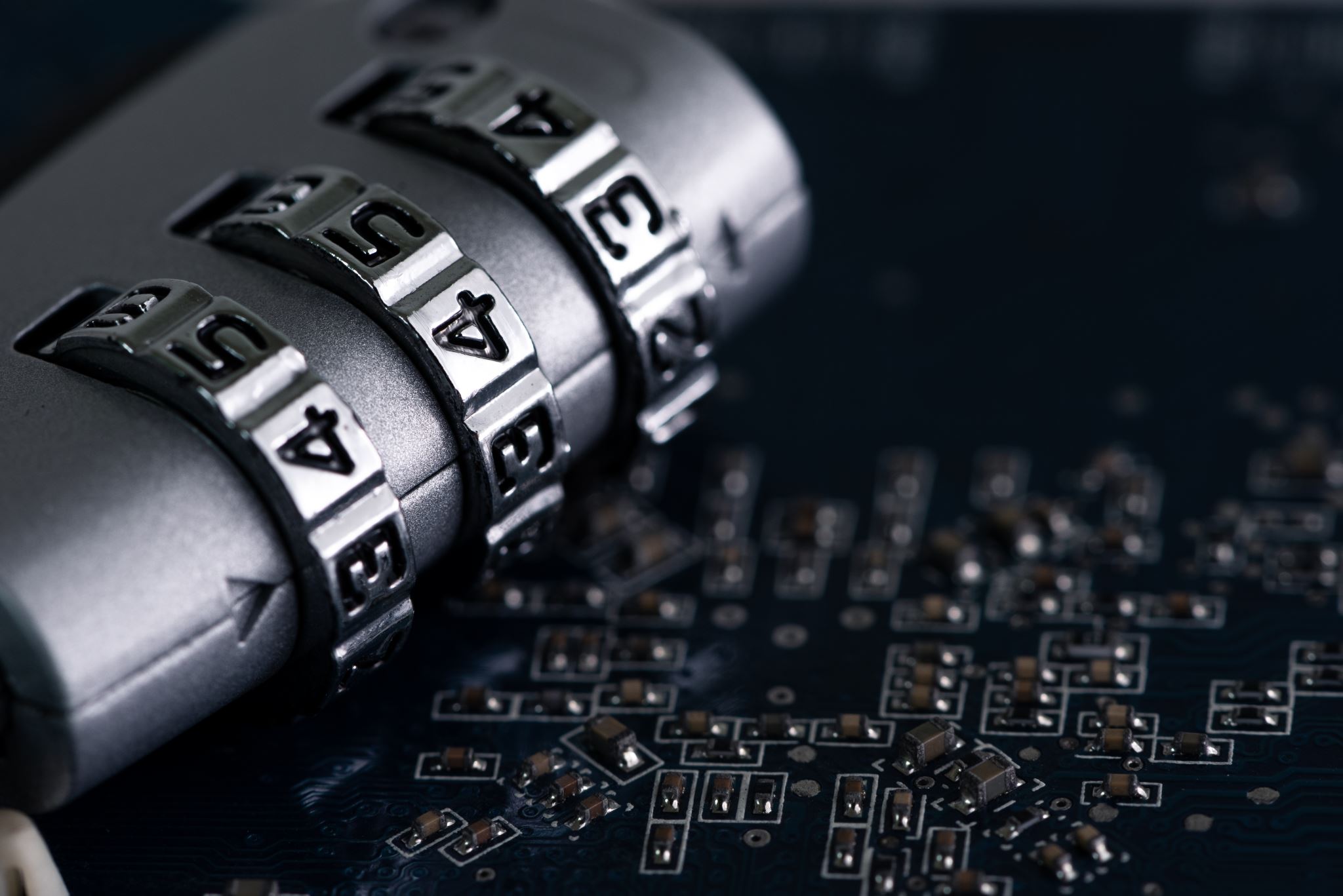 The aim of this paper is to identify the link between fraud, terrorism and organised criminal gangs considering the publication of the Economic Crime Plan (2) and the United Kingdom’s (UKs) counter fraud strategy.  In particular, the presentation focuses the UKs counter terrorism financing, fraud and organised crime strategies and advocates that a more joined up approach is necessary.
3
Terrorism financing, fraud and organised crime – time for a joined-up approach?
Contents
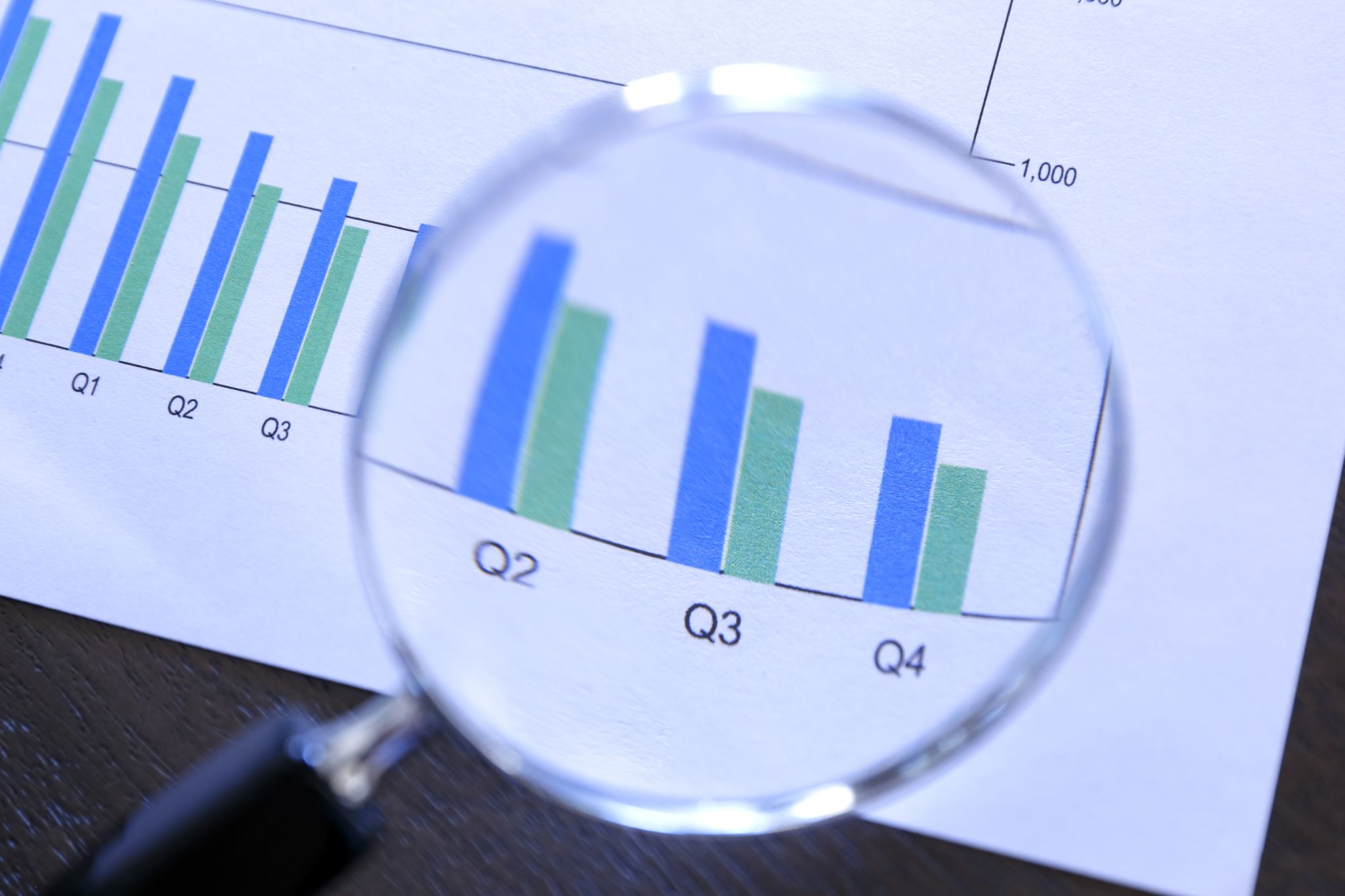 The paper is divided into six parts:
Part 1 – Financial Action Task Force (FATF) Recommendations
Part 2 – Typologies
Terrorism Financing and Fraud
Oragansied Crime and Fraud
Part 3 – Disparate Policies
Fraud
Terrorism Financing
Organised Crime
Part 4 – Findings and Recommendations
4
Terrorism financing, fraud and organised crime – time for a joined-up approach?
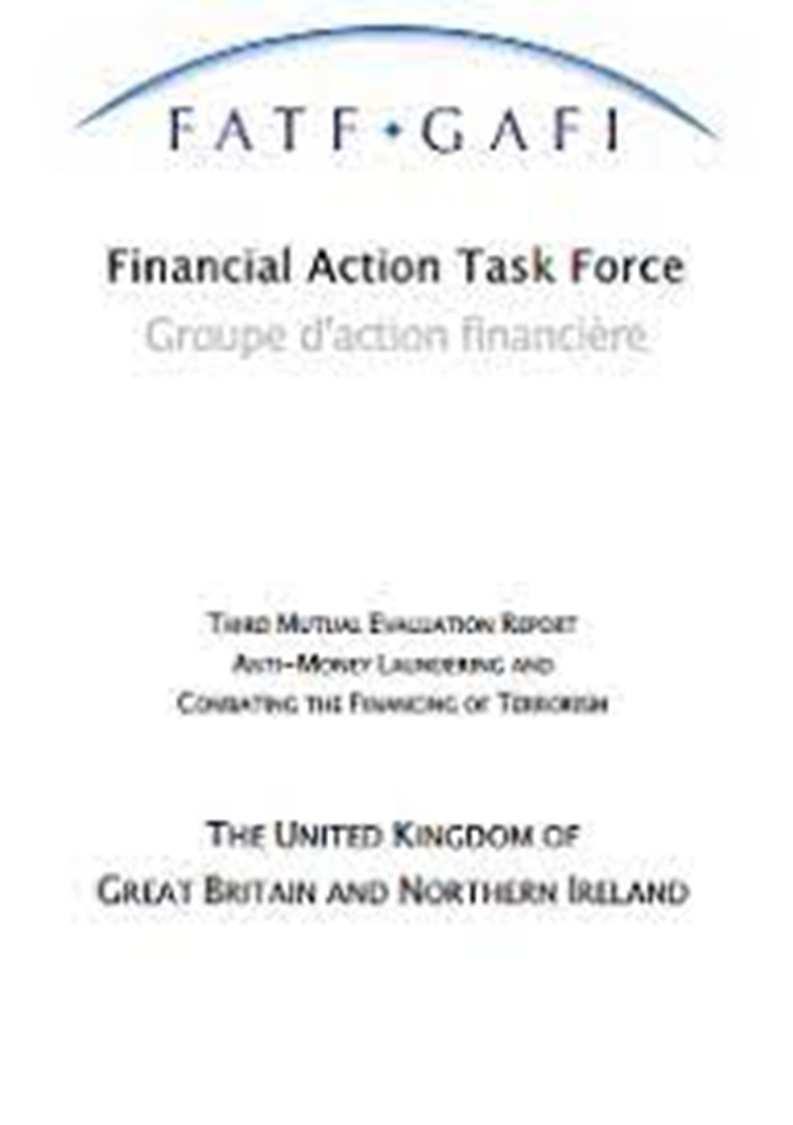 Part 1 – Financial Action Task Force
Mutual Evaluation Report (2007)
Money laundering regime strengthened by Proceeds of Crime Act (2002)
Deficiencies in fraud legislation addressed by Fraud Act (2006)
Bribery Act (2010),
Financial Services Act (2012)
Financial Services (Banking Reform) Act (2013)
The Criminal Finances Act (2017)
Sanctions and Anti-Money Laundering Act (2018)
Law Commission SARs report (2019)
5
Terrorism financing, fraud and organised crime – time for a joined-up approach?
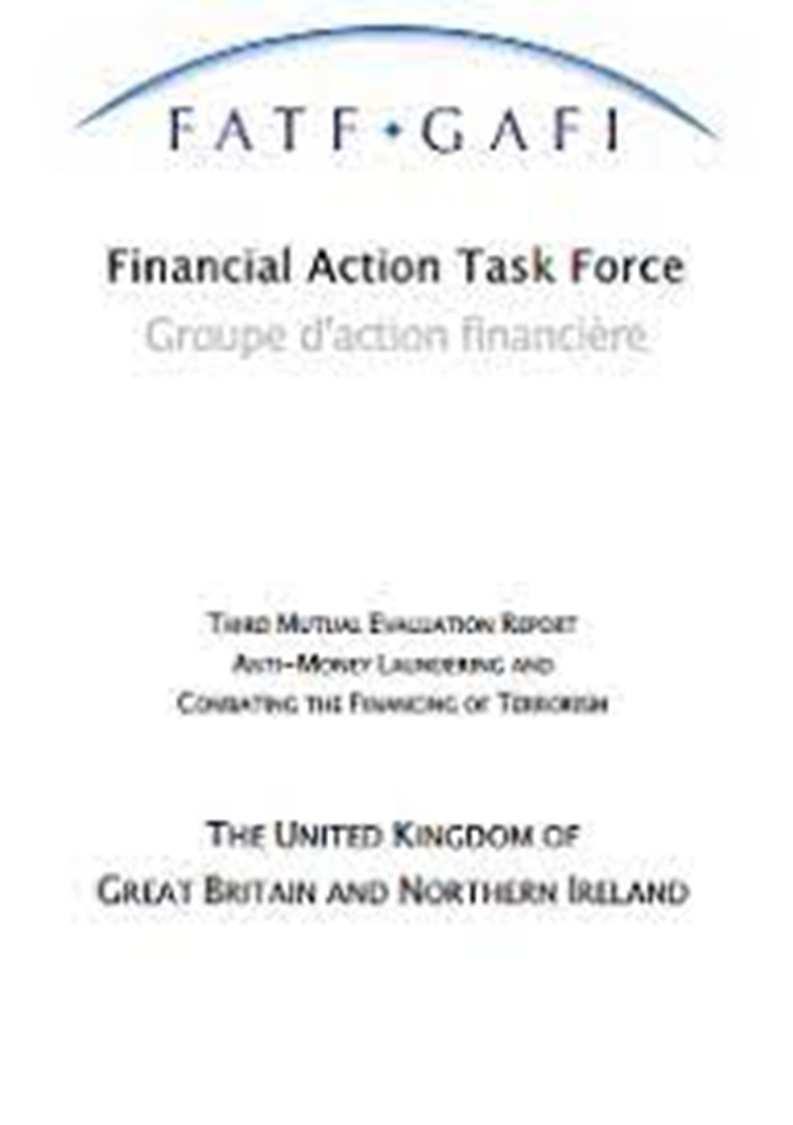 Part 1 – Financial Action Task Force
National Risk Assessments (2015, 2017 and 2020)
Economic Crime Plan (2019)
Law Commission Asset Recovery (2020)
Law Commission Corporate Economic Crime (2020)
Economic Crime (Transparency and Enforcement) Act (2022)
Law Commission Corporate Criminal Liability Options Paper (2022)
Economic Crime and Corporate Transparency Bill (2022-2023)
Economic Crime Plan 2 (2023)
Fraud Strategy (2023)
6
Terrorism financing, fraud and organised crime – time for a joined-up approach?
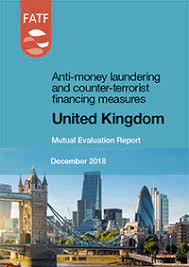 Part 1 – Financial Action Task Force
‘The United Kingdom has a well-developed and robust regime to effectively combat … terrorist financing’ (FATF, 2018)
FATF gave the UK its highest possible rating
‘Out of 60 countries assesses, the UK has one of the toughest AML/CTF regimes in the world’ (HM Government, 2018)
7
Terrorism financing, fraud and organised crime – time for a joined-up approach?
Part 2 – Typologies
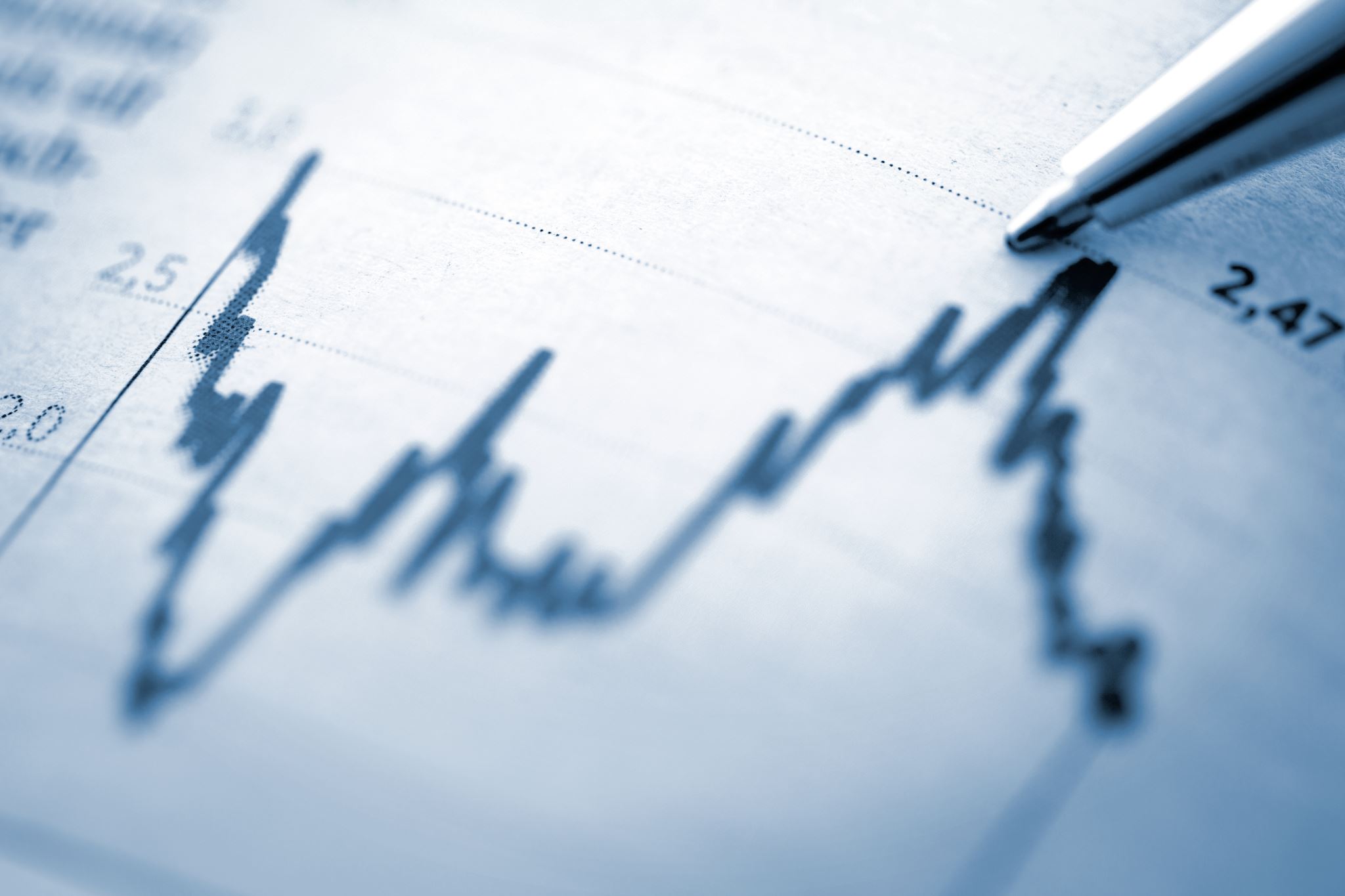 ‘Typologies provide a contemporary snapshot of the ways in which terrorists raise, move and use funds’ (FATF, 2009, 18)
Typologies have focused on identifying the different types of fraudulent activity and are often victim centric:
Financial Conduct Authority (FCA, 2014, 36-45),
National Fraud Authority (NFA, n/d), 
Home Office (2018),
KPMG (2019, 6) and
Levi (2008, 389-419).
No focus on terrorism financing and fraud.
8
Terrorism financing, fraud and organised crime – time for a joined-up approach?
Part 2 – Typologies
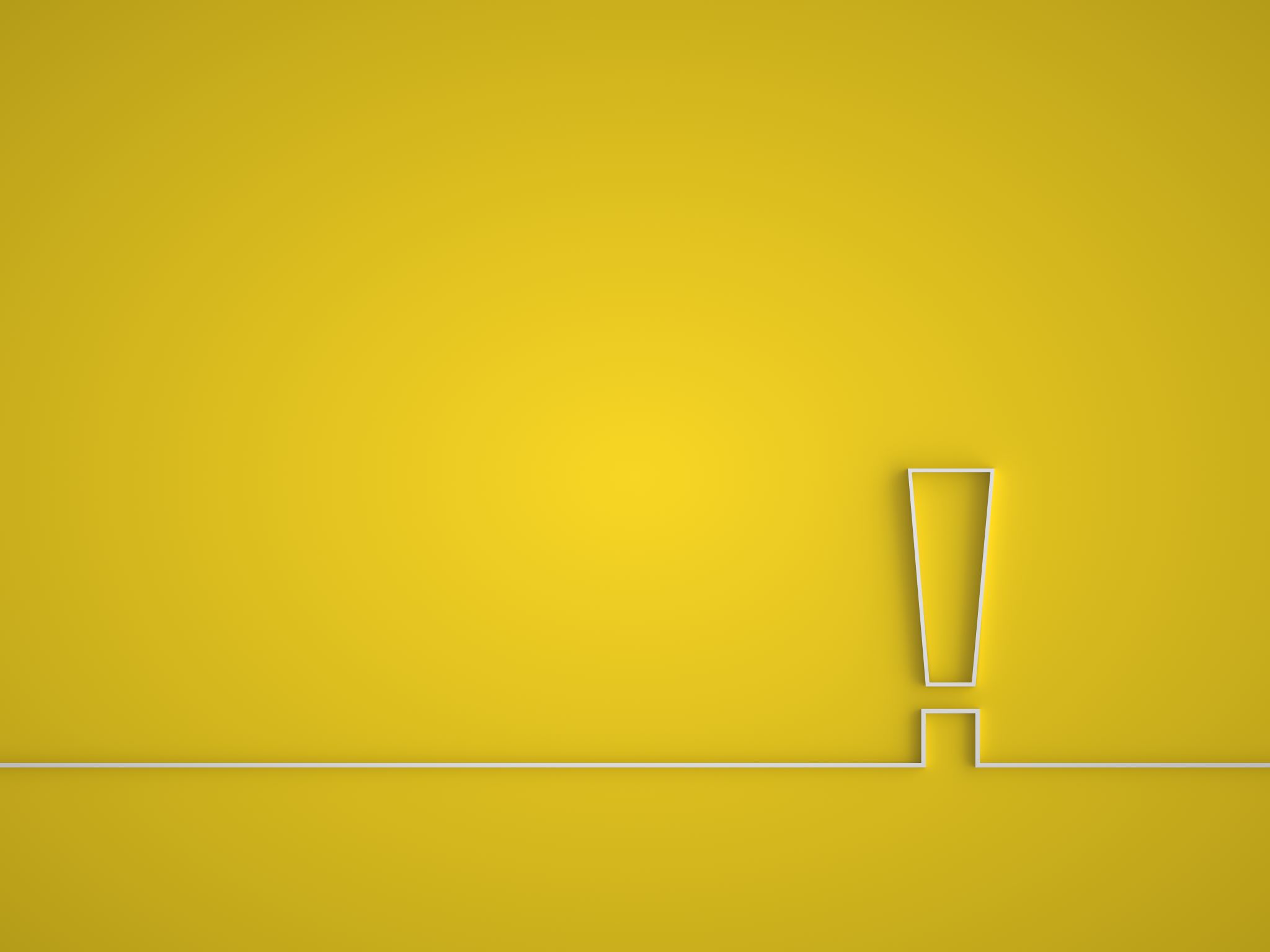 Perri and Brody (2011)
Freeman (2011)
Irwin et al.  (2012)
Vittori (2011)
Wood et al. (2021)
Is there a need for a new typology?
‘particular concern was expressed [by HM Government] that the linkages of some types of fraud with … terrorist funding were being missed ’ (Fraud Review, 2006, 134)
9
Terrorism financing, fraud and organised crime – time for a joined-up approach?
Part 2 – Terrorism Financing Fraud Typology
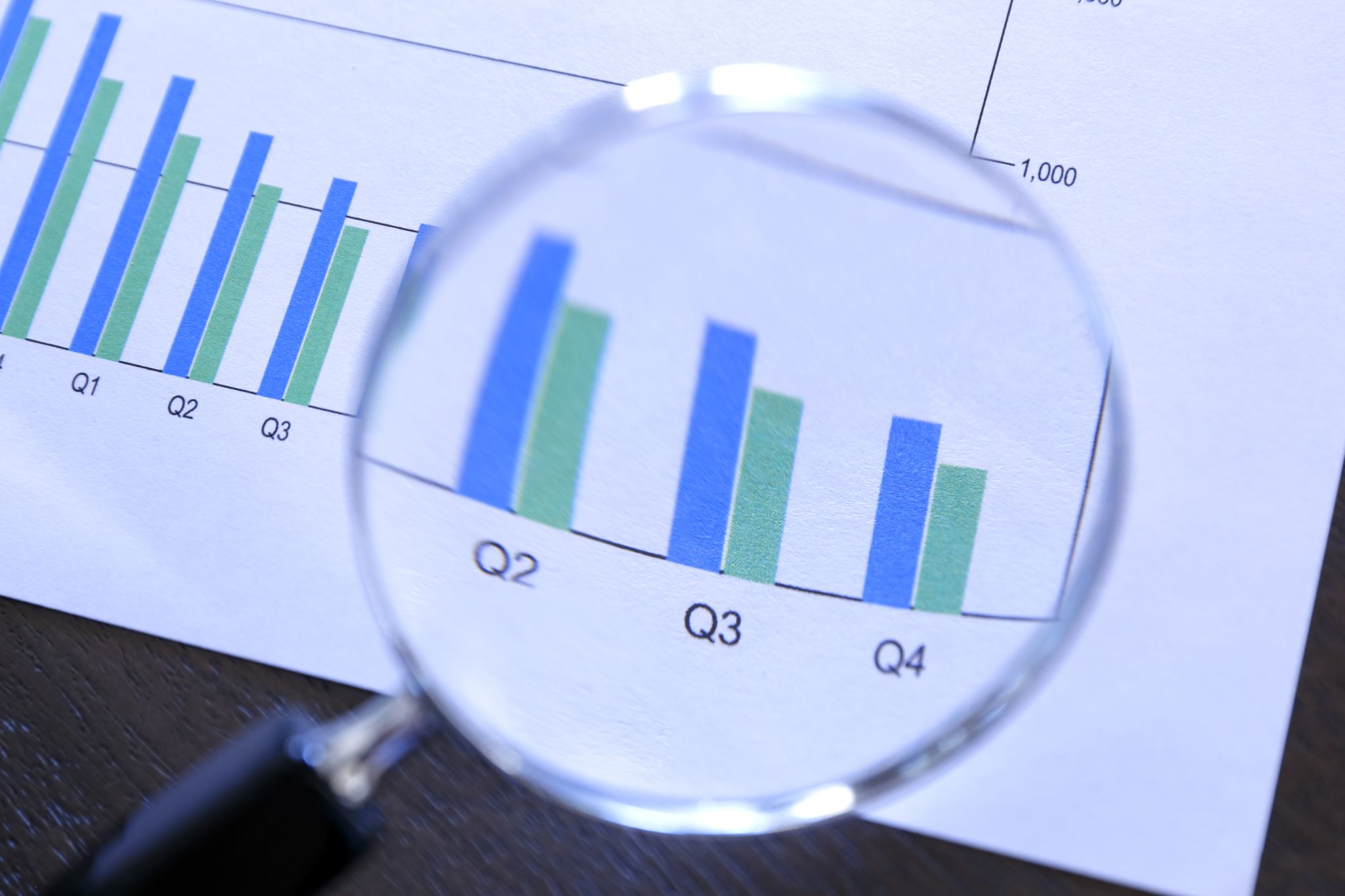 Passport Fraud
Immigration Fraud
Identity Fraud
Financial Fraud
Public Funding and Grant Fraud
Benefit Fraud
Student Loan Fraud
Non-Profit Organisation Fraud
Tax Fraud
Counterfeiting
Insurance Fraud
Mortgage Fraud
Trade Based Fraud (Ryder, 2023)
10
Terrorism financing, fraud and organised crime – time for a joined-up approach?
Part 2 – Organised Crime Fraud Typology
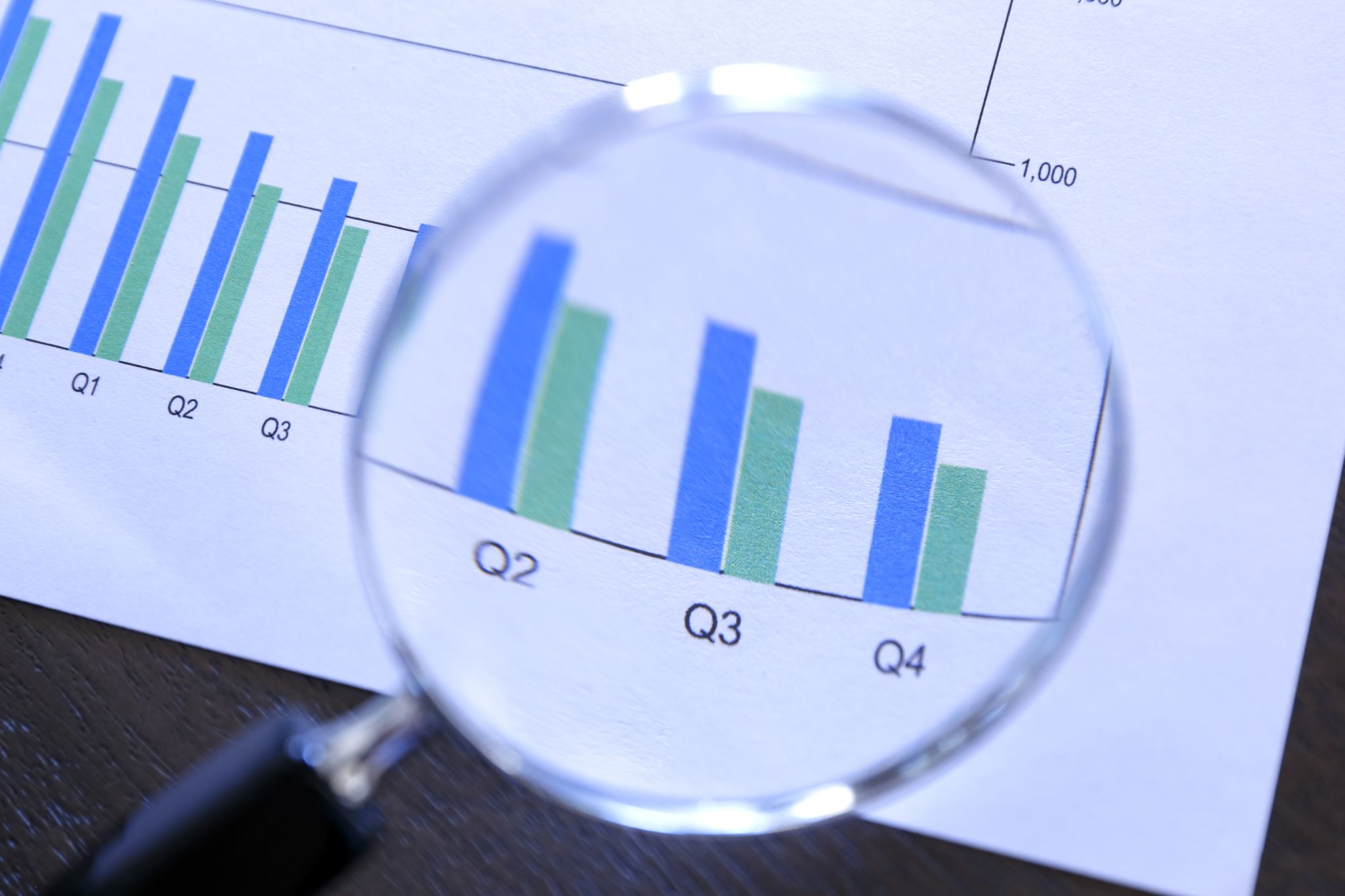 Waste management fraud
Counterfeiting 
Procurement fraud
Covid: 19 fraud
Identity fraud
Tax fraud
Labor fraud
Intellectual property fraud
“two-thirds of organised crime groups focused on frauds” (Levi, 2014)
11
Terrorism financing, fraud and organised crime – time for a joined-up approach?
Part 3 – Disparate Policies Fraud
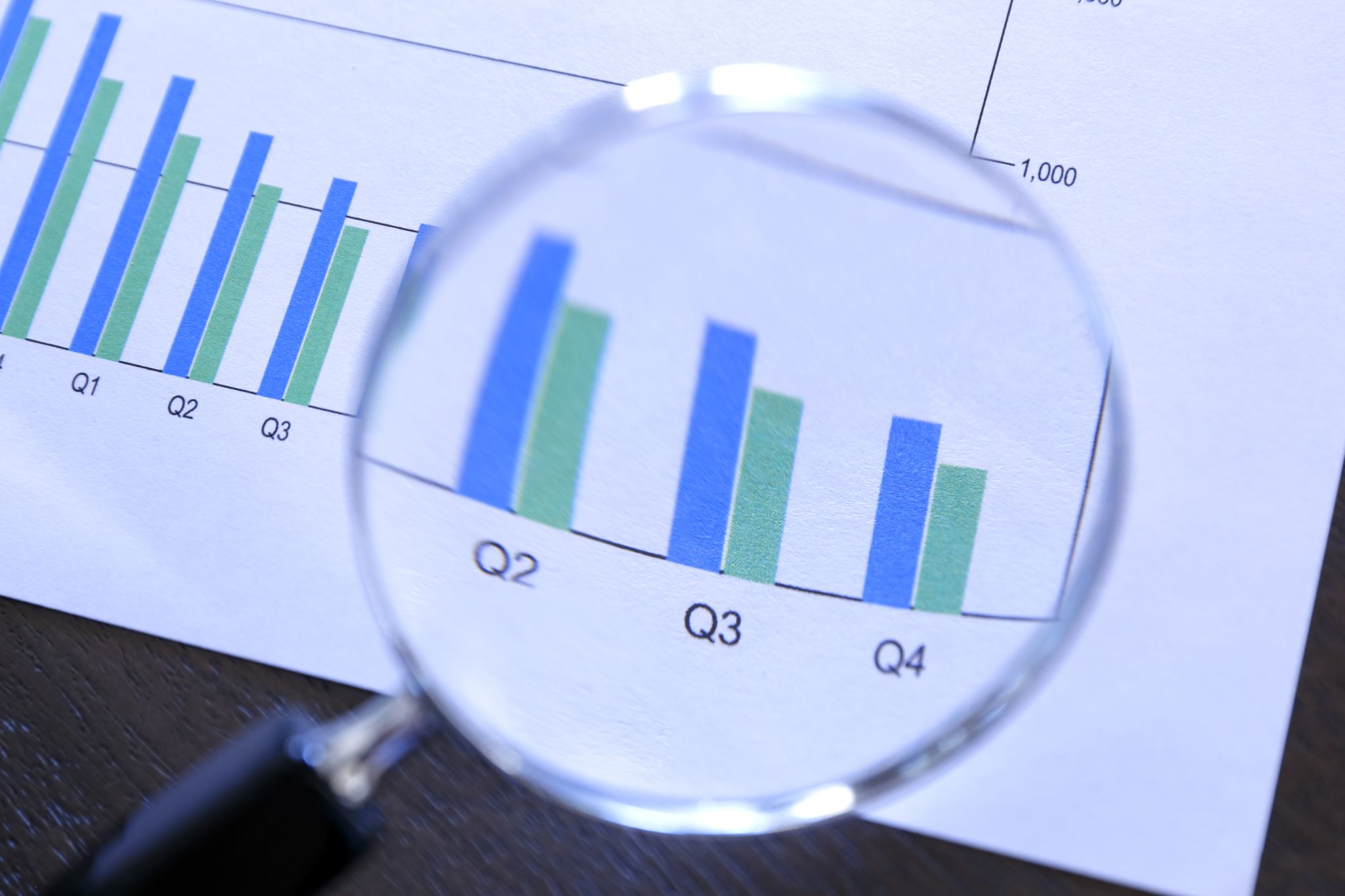 The Government established the independent Fraud Trials Committee (1983)
The ‘Roskill Report’ (Fraud Trials Committee Report, 1986)
Criminal Justice Act (1987) – Serious Fraud Office
The Fraud Review (2006)
UK has been subjected to large-scale instances of fraud
Fraud accounts for 42% of all crime against individuals (2021)
12
Terrorism financing, fraud and organised crime – time for a joined-up approach?
Part 3 – Disparate Policies Fraud
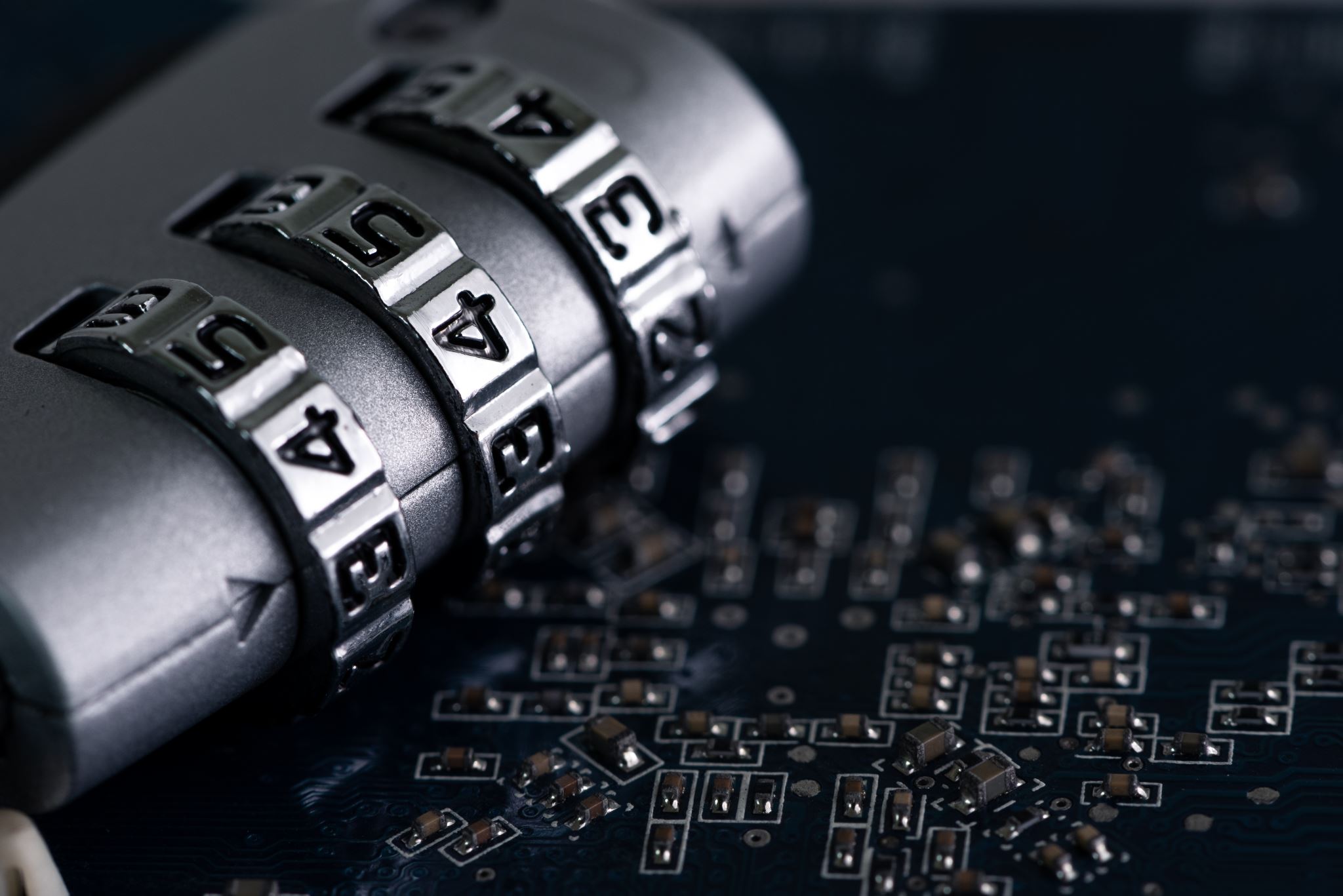 Economic Crime Plan (2019-2022)
Beating Crime Plan (2021)
Economic Crime Plan 2 (2023)
Fraud categorised as a threat to national security (February, 2023)
Fraud has been added to the Strategic Policing Requirement (2023) which means that police forces are required to treat the threat presented by fraud as a top priority
Fraud Strategy (2023)
13
Terrorism financing, fraud and organised crime – time for a joined-up approach?
Part 3 – Disparate Policies Terrorism Financing
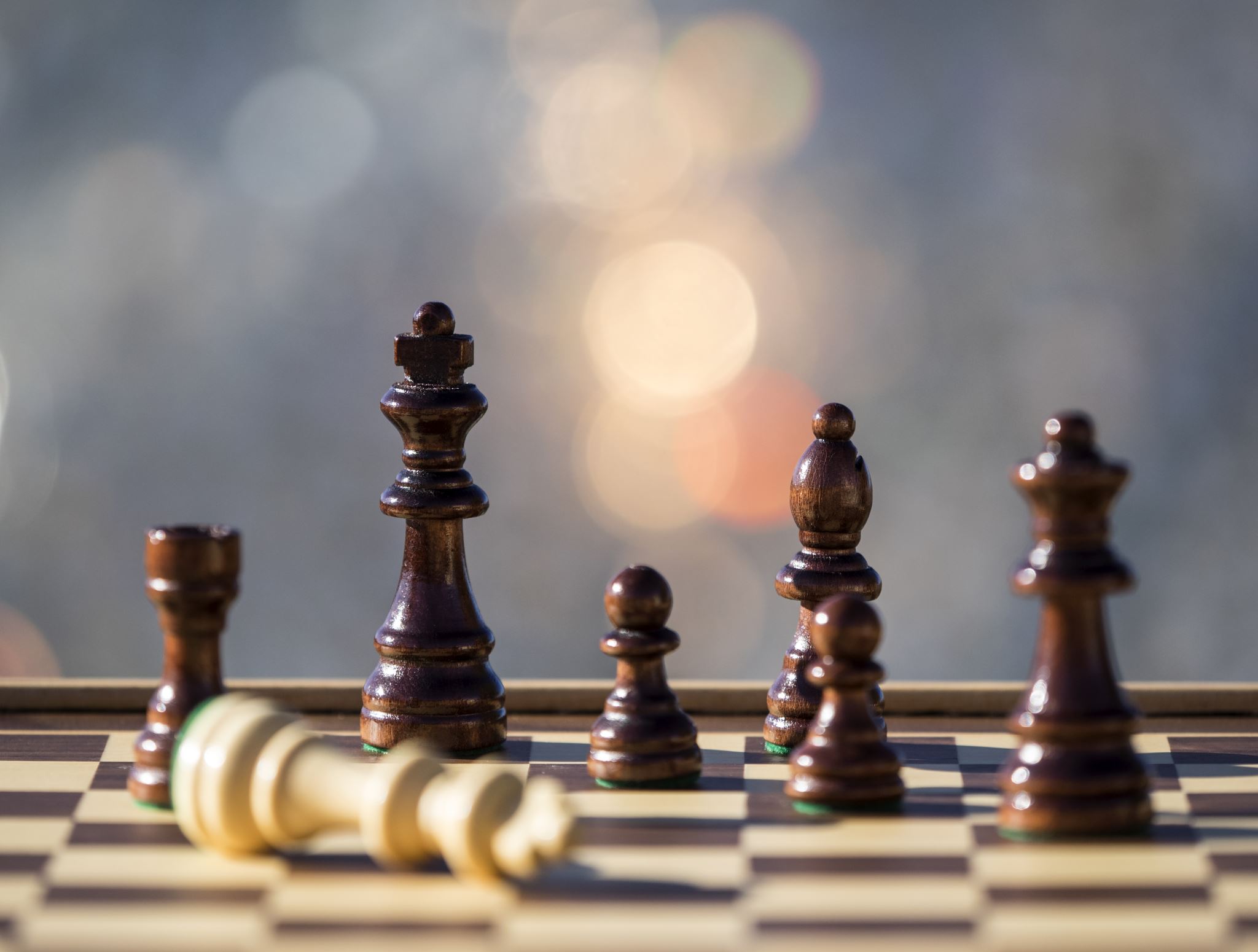 Long history of tackling domestic terrorism
Initial focus on domestic terrorism, extended to international terrorism by Terrorism Act (2000)
Impact of 9/11 terrorist attacks:
Anti-terrorism, Crime and Security Act (2001)
Combating the financing of terrorism – a report of on UK action (2002)
The financial challenge to crime and terrorism (2007).
The United Kingdom’s Strategy for Countering International Terrorism (2009)
CONTEST – The United Kingdom’s Strategy for Countering Terrorism (2014)
UK CTF Strategy (2021)
14
Terrorism financing, fraud and organised crime – time for a joined-up approach?
Part 3 – Disparate Policies Serious Organised Crime
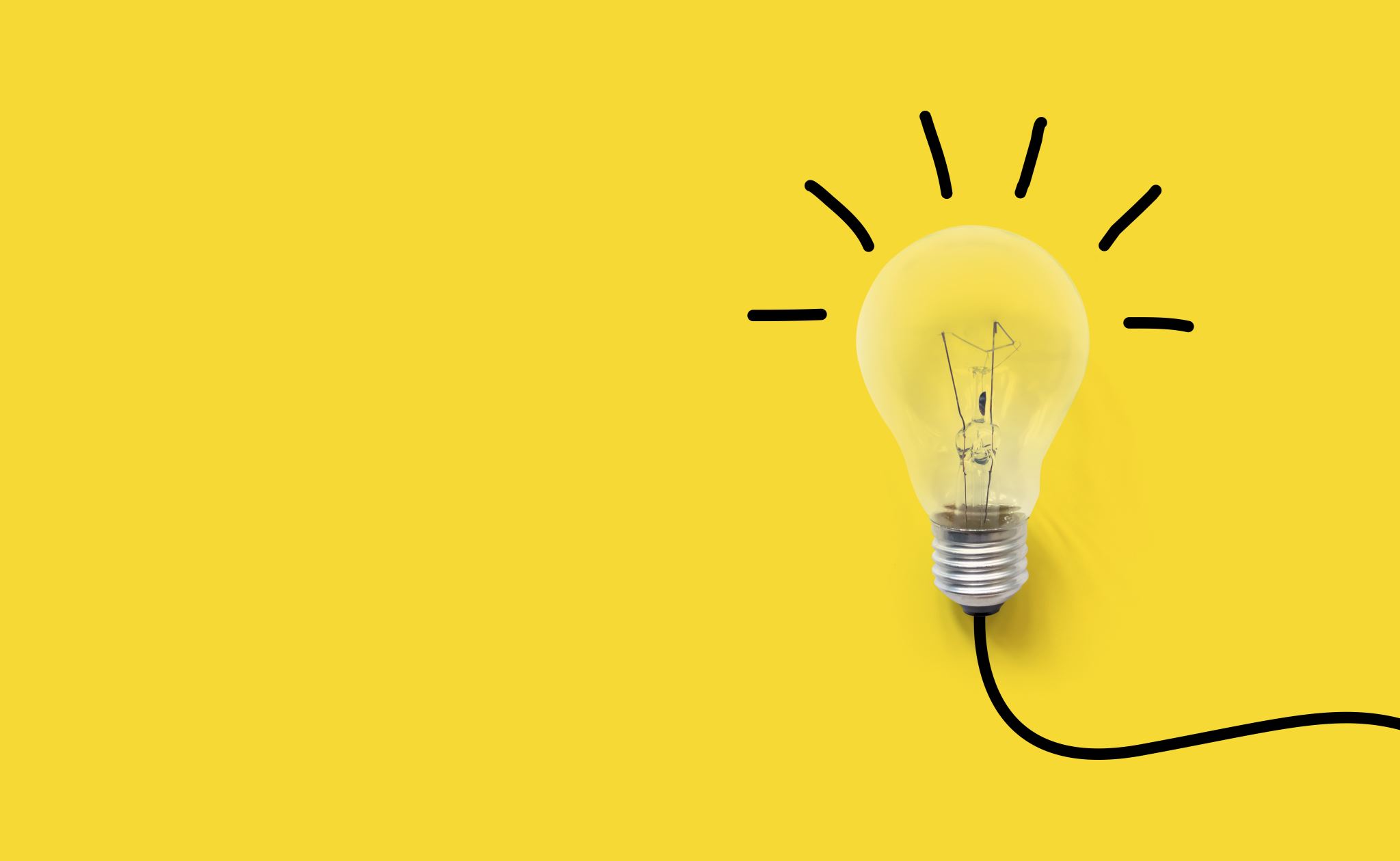 Serious and Organised Crime Strategy (2013)
Anti-Money Laundering and Counter-Terrorist Financing Action Plan (2016)
Anti-Corruption Strategy (2017)
Serious and Organised Crime Strategy (2018)
National Risk Assessment (2020)
Economic Crime Plan (2019-2022)
Integrated Review of Security, Defence, Development and Foreign Policy (2021)
National Crime Agency Annual Plan (2022-2023)
Integrated Review Refresh (2023)
15
Terrorism financing, fraud and organised crime – time for a joined-up approach?
Part 3 – Disparate Policies Serious Organised Crime
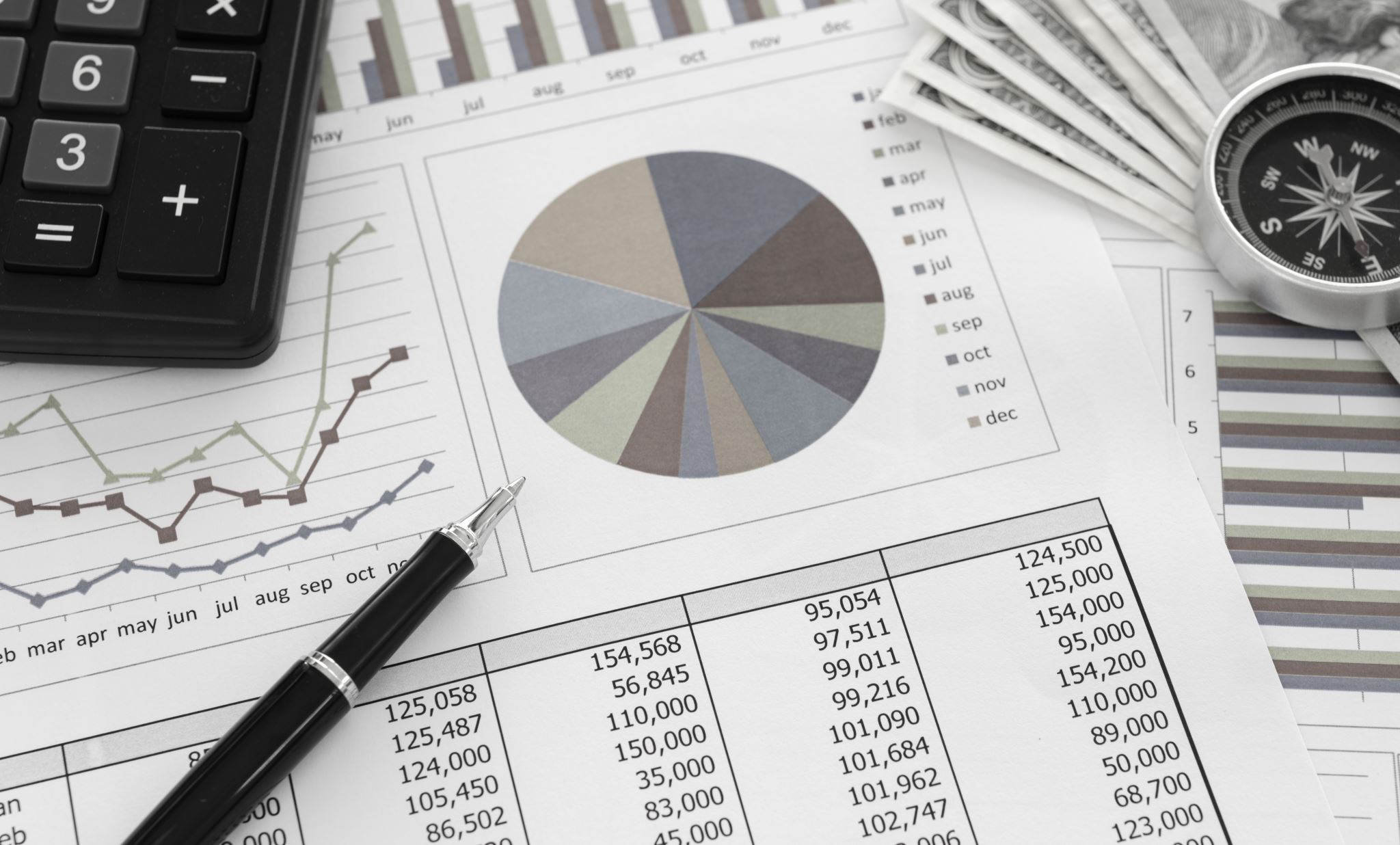 Regional Organised Crime Units (ROCU)
ROCUs form a crucial part of the UKs Serious and Organised Crime Strategy 
Effectiveness of ROCUs is heavily dependent on HMG funding
Effectiveness of ROCU is heavily dependent on HMG funding (Public Accounts Committee, 2019 and National Audit Office, 2019)
‘Unless the government addresses these issues [funding] there will continue to be a mismatch between its ambitious plans to respond to serious and organised crime and its ability to deliver on them’ (ibid).
16
Terrorism financing, fraud and organised crime – time for a joined-up approach?
Part 4 – Findings and Recommendations
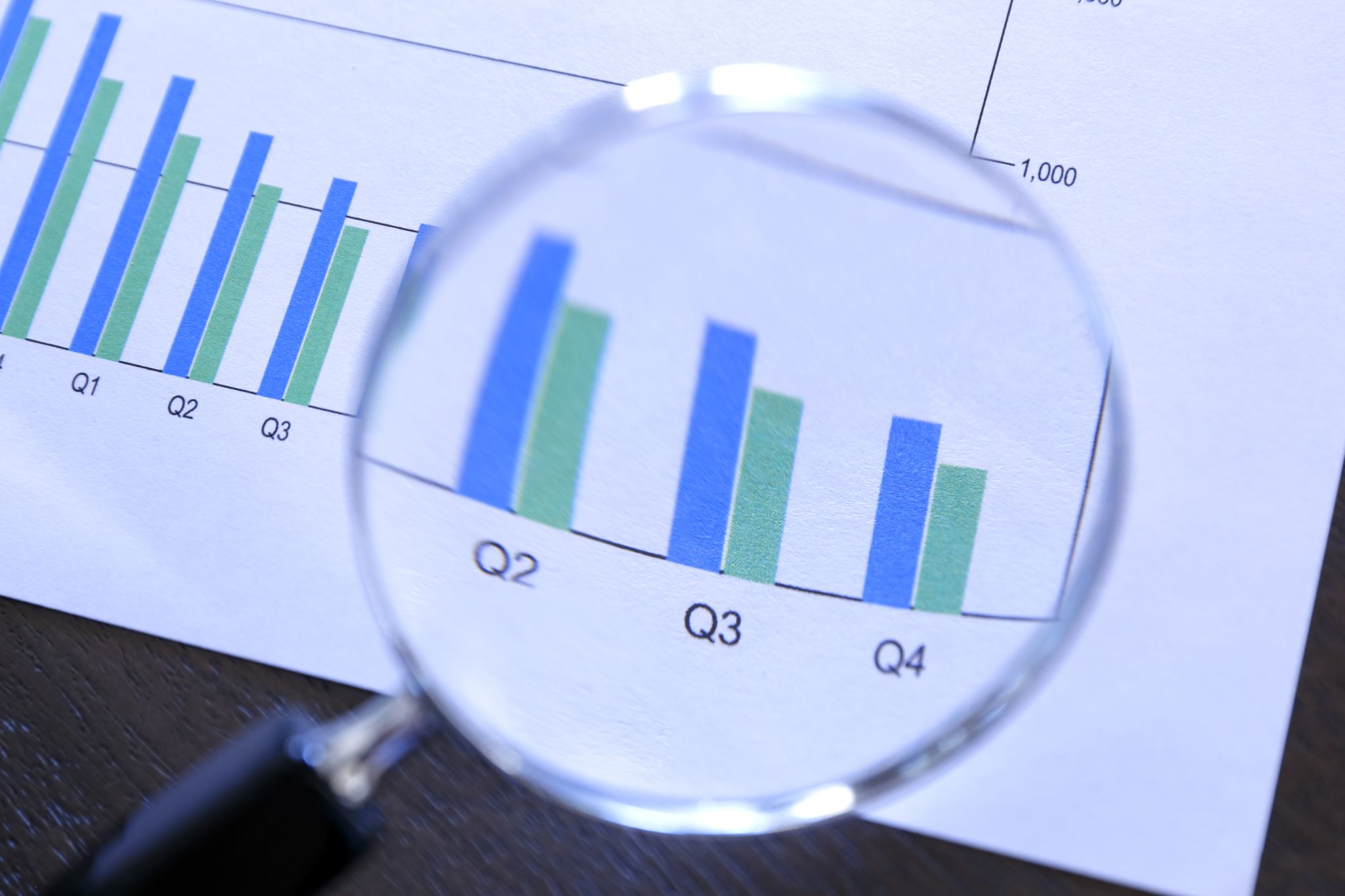 Fraud  is the funding mechanism of choice for terrorists
Terrorism financiers have created a ‘fraud dossier’ or ‘black book’
The UKs fraud strategy does not refer to terrorism financing
The CTF strategy does not make any reference to fraud
The merger of the fraud, CTF and OCG strategies would represent an improvement on the current disjointed policies
17
Terrorism financing, fraud and organised crime – time for a joined-up approach?
Part 4 – Findings and Recommendations
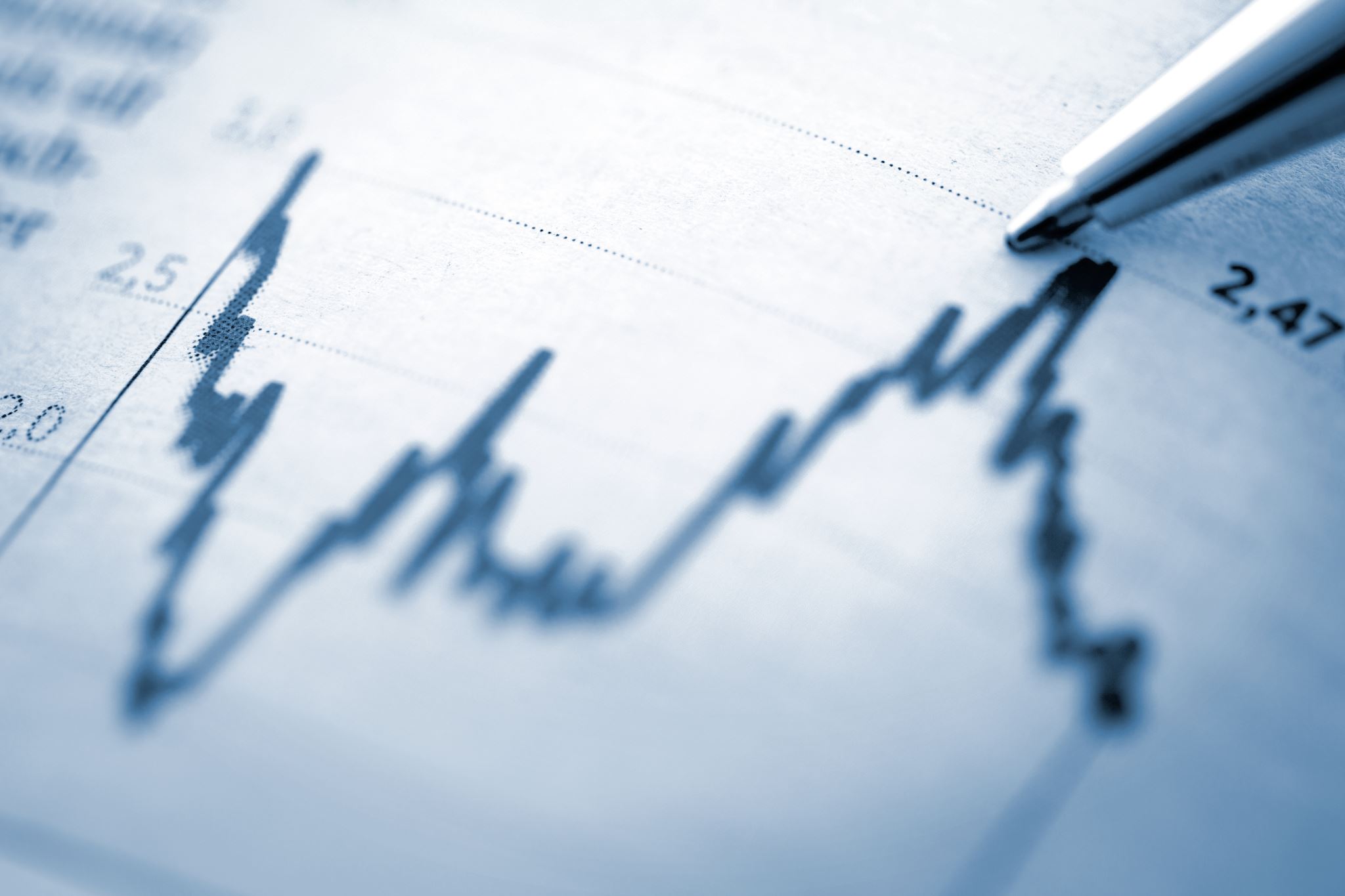 The disconnection between the counter fraud, CTF and OCG strategies
This could be addressed by the creation of regional fraud units
They would work with ROCUs and CTIUs  
Regional fraud units would handle all fraud investigations and work with ROCUs and CTIUs if required
A single Economic Crime Agency, managed by the Home Office
18
Terrorism financing, fraud and organised crime – time for a joined-up approach?